Inverse Kinematics Problem
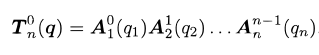 Equations of the Inverse Kinematics
The inverse kinematics problem consists of the determination of the joint variables corresponding to a given end-effector position and orientation.
The equations to solve are in general nonlinear
It is not always possible to find a closed-form solution
Multiple solutions may exist
The existence of solutions is guaranteed only if the given end-effector position and orientation belong to the manipulator dexterous workspace
Infinite solutions may exist, e.g., in the case of a kinematically redundant manipulator
7 DoF (redundant manipulator)
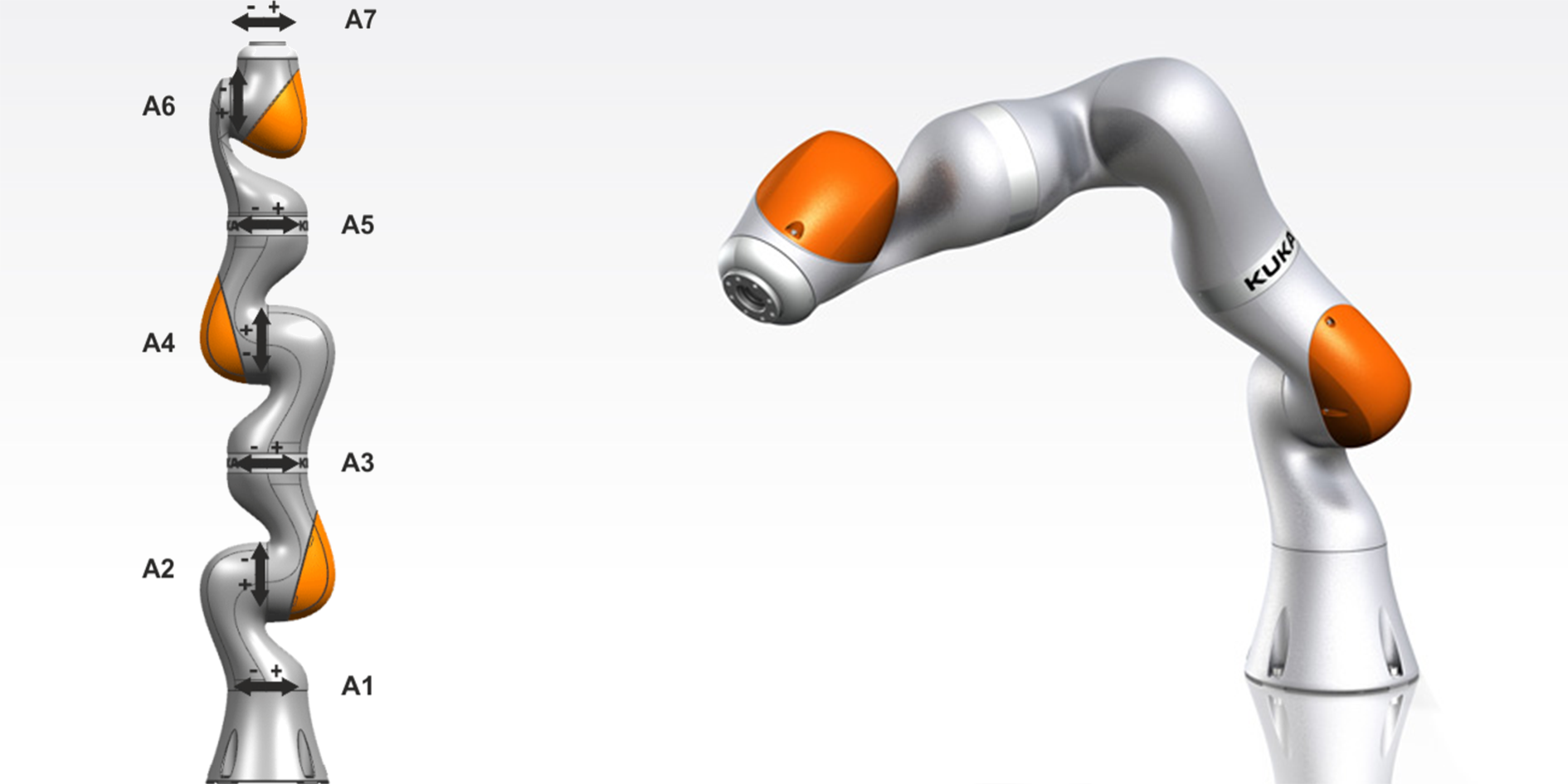 Why is useful the inverse kinematic?
Off-line programming
Show video “self-programming” or “self-teaching” 
CMA (https://www.youtube.com/watch?v=V4k4IOVJGaA)
disengaged clutch to manually operate the robot
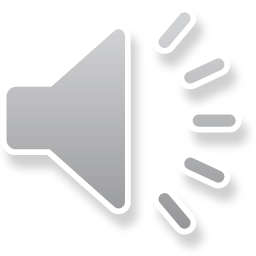 Example: Solution of Three-link Planar Arm
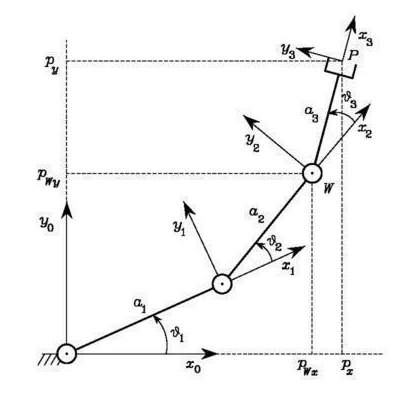 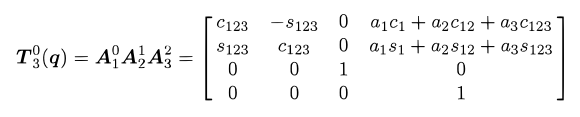 INPUT: px,py,φ
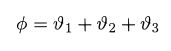 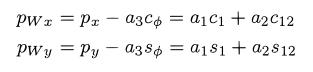 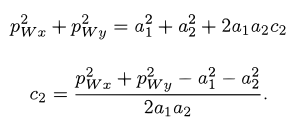 Squaring and summing
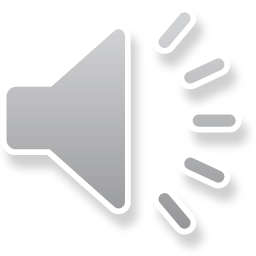 The existence of a solution obviously imposes that -1 < c2 < 1
[…]
An alternative geometric solution
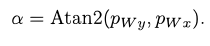 cosine theorem
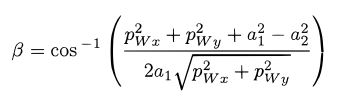 […]
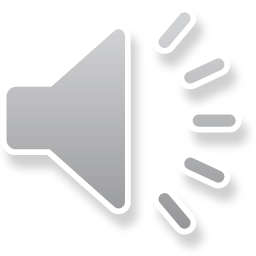 Solution of Manipulators with Spherical Wrist
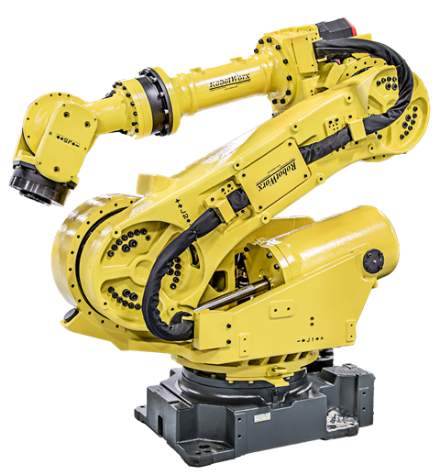 three consecutive revolute joint axes intersect at a common point
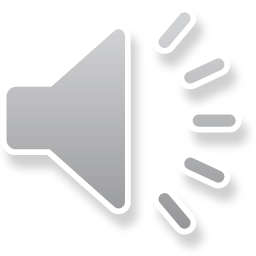 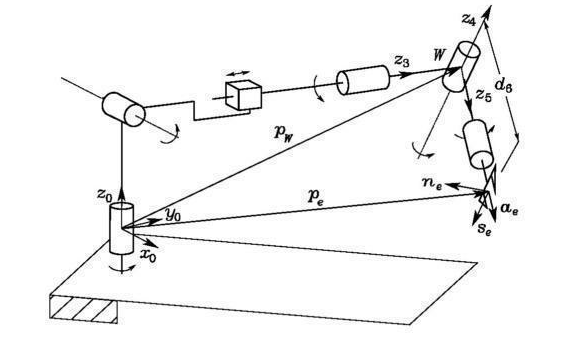 point W at the intersection of the three terminal revolute axes
the wrist position can be found as
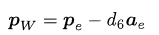 It possible to calculate 
q1,q2,q3
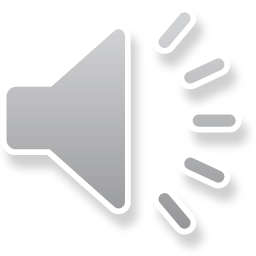 It is possible to calculate 
q4,q5,q6
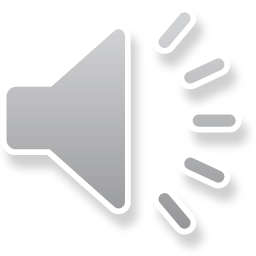 three consecutive revolute joint axes are parallel facilitate the solution
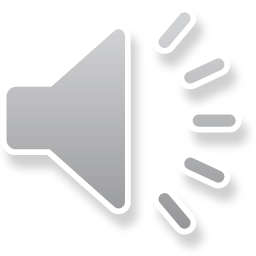 Differential kinematics
Consider an n-DOF manipulator. The direct kinematics equation can be written in the form
e-frame
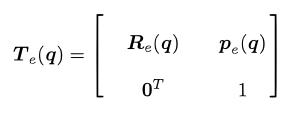 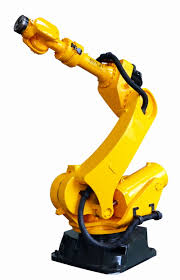 where q = is the vector of joint variables. 
Both end-effector position and orientation vary as q varies
The goal of the differential kinematics is to find the relationship between the joint velocities and the end-effector linear and angular velocities
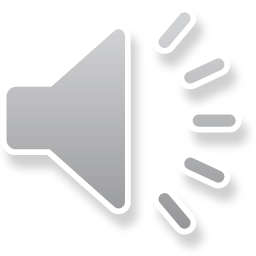 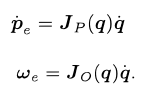 relations are both linear in the joint velocities
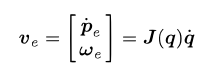 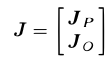 = Geometric Jacobian
Geometric Jacobian is a function of q
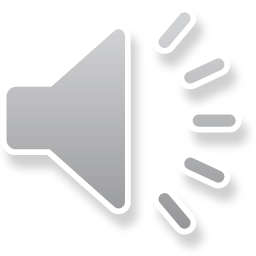 Jacobian of Typical Manipulator Structures
Three-link Planar Arm
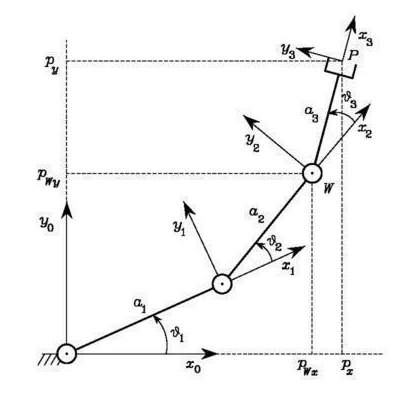 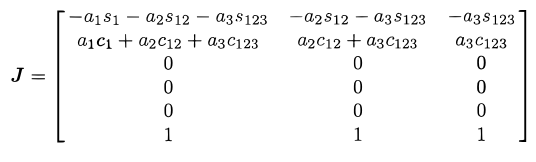 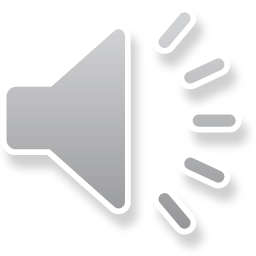 Jacobian of Typical Manipulator Structures
Three-link Planar Arm
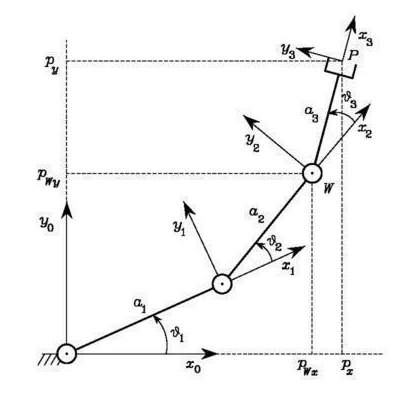 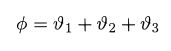 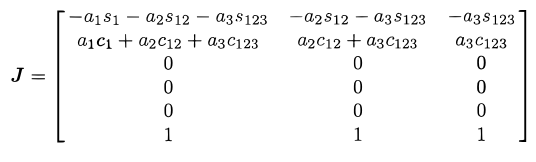 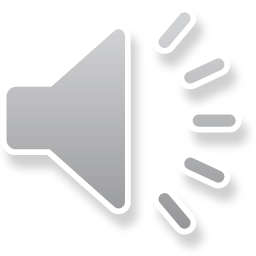 Kinematic Singularities
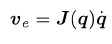 those configurations (q) at which J is rank-deficient are termed kinematic singularities. 
Therefore, when det(J)=0
Singularities represent configurations at which mobility of the structure is reduced, i.e., it is not possible to impose an arbitrary motion to the end-effector
infinite solutions to the inverse kinematics problem may exist
small velocities in the operational space may cause large velocities in the joint space
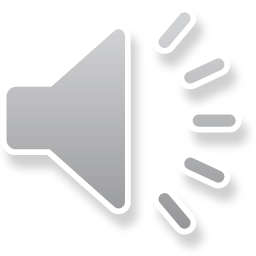 Video di configurazione di singolarità
https://www.youtube.com/watch?v=6Wmw4lUHlX8
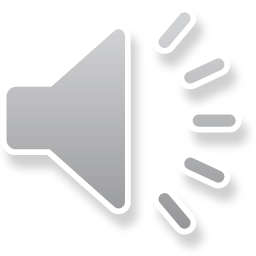 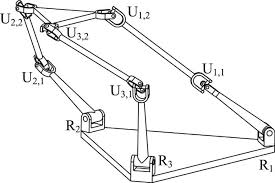 Boundary singularities that occur when the manipulator is either outstretched or retracted
Internal singularities that occur inside the reachable workspace and are generally caused by the alignment of two or more axes of motion
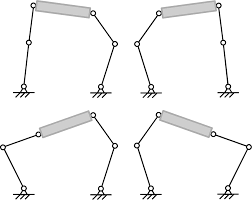 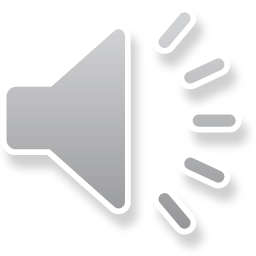 two-link planar arm
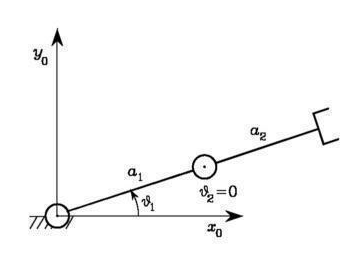 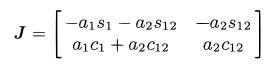 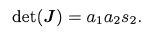 singularity
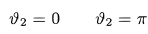 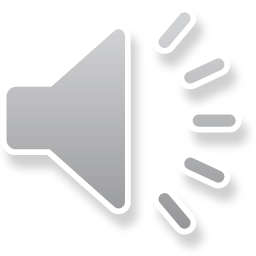